Lessons Learned from the Pandemic: Planning for the Next Disaster
Heather Peters, MEd, PhD
Tori Hanlon, MS, CHCP
Introducing Your Presenters…
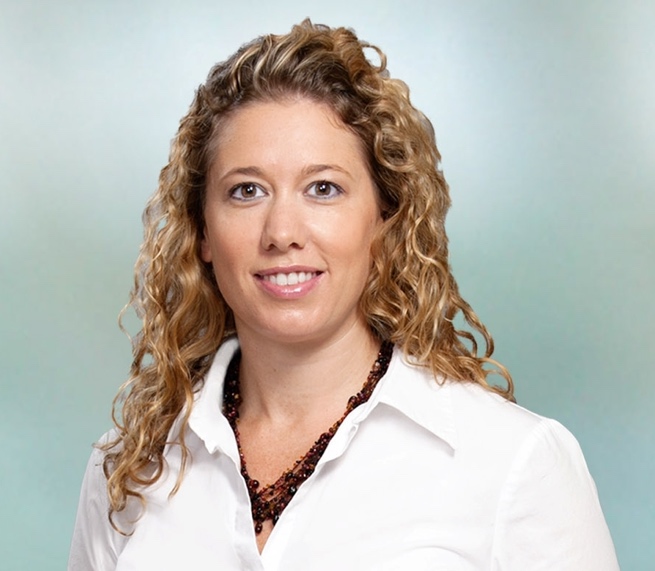 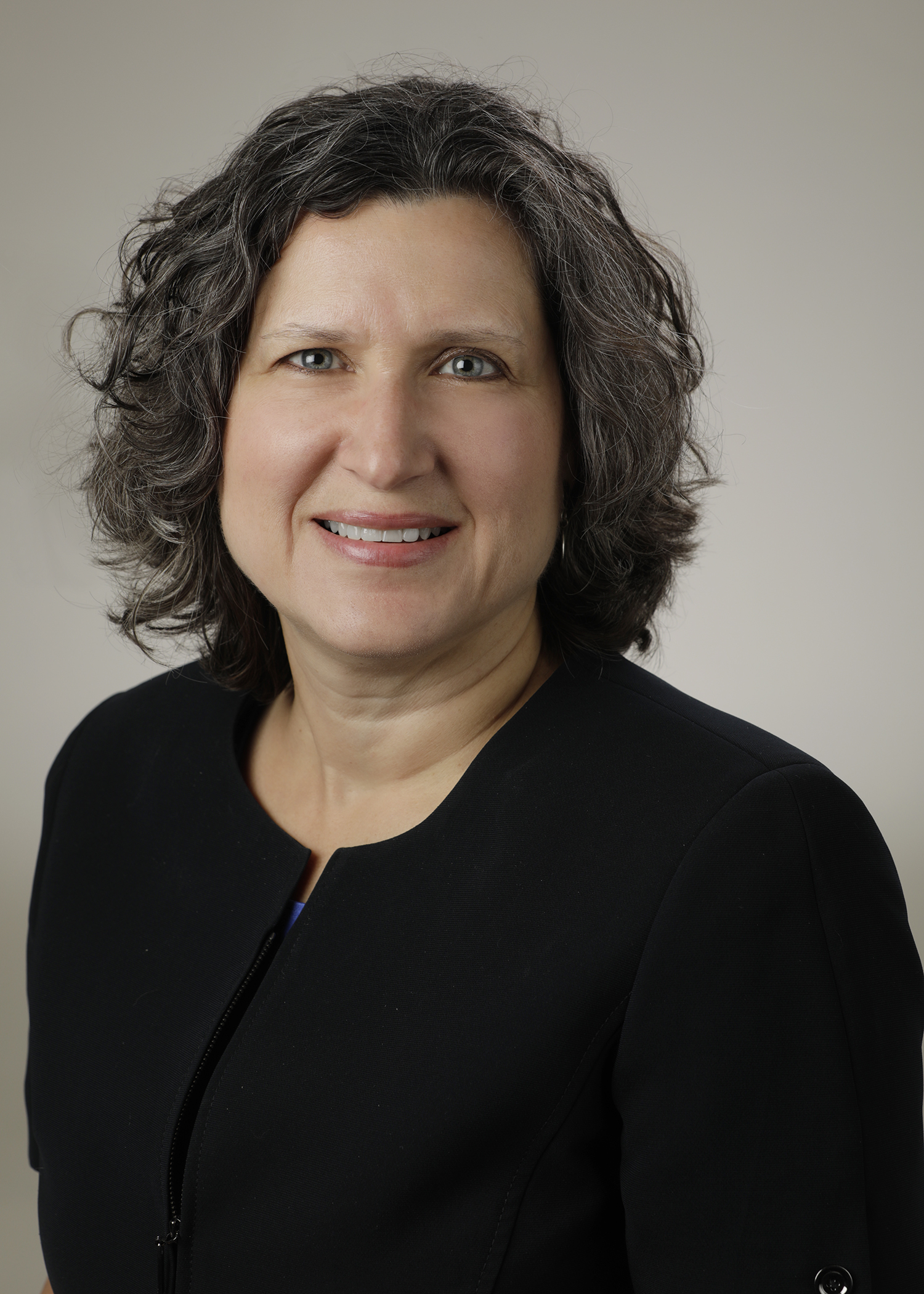 Tori Hanlon, MS, CHCP
GME Consultant
Heather Peters, M.Ed, Ph.D
GME Consultant
Former GME Director & DIO

Seasoned speaker at ACGME & subspecialty national meetings

Areas of Expertise: GME Strategic Planning; Program Evaluation; and Faculty Development

3 decades in education; Masters of Education in curriculum & evaluations, PhD concentration in secondary education & adult learning theories
Over 13 years working in Medical Education

Bachelor’s in Health Services Administration
Master’s in Health Administration and Policy

Designated Institutional Official

Experienced in GME at a large academic medical center
Presented by Partners in Medical Education, Inc. 2021
2
Objectives & Tools
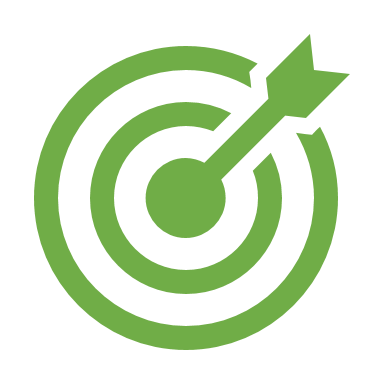 DEFINE types of disasters
DISCUSS disaster planning in GME using a Disaster Phases Framework
REVIEW communication concepts for a disaster
DISCUSS recommended GME policy considerations
Discuss ACGME expectations during disasters


Tools
Template: GME Disaster Policy
Emergency Management Phases
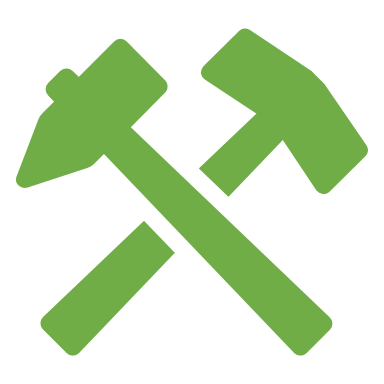 Presented by Partners in Medical Education, Inc. 2021
3
Definitions of Disaster
Presented by Partners in Medical Education, Inc. 2021
4
Why do we Care?
Can define how we look at an event
What to do about it
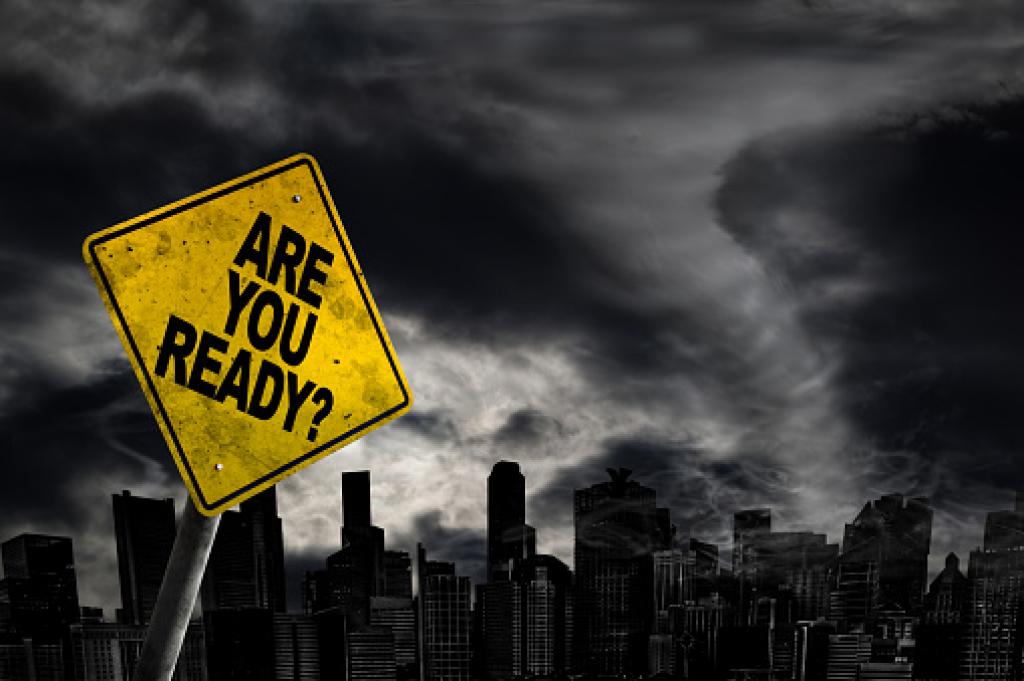 Presented by Partners in Medical Education, Inc. 2021
5
It is the people
who matter most, and
without the people
we have no disaster.
World Health Organization, Disasters and Emergencies Definitions Training Package, 
https://apps.who.int/disasters/repo/7656.pdf
Presented by Partners in Medical Education, Inc. 2021
6
Types of Disasters
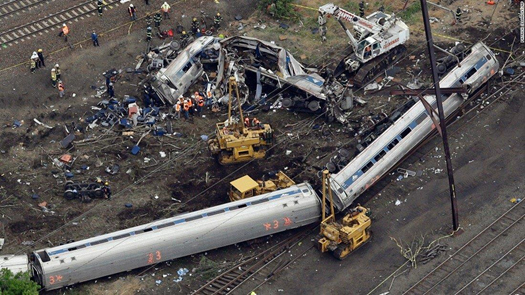 Weather
Major incident
Train derailment
Hospital closure
Active shooter
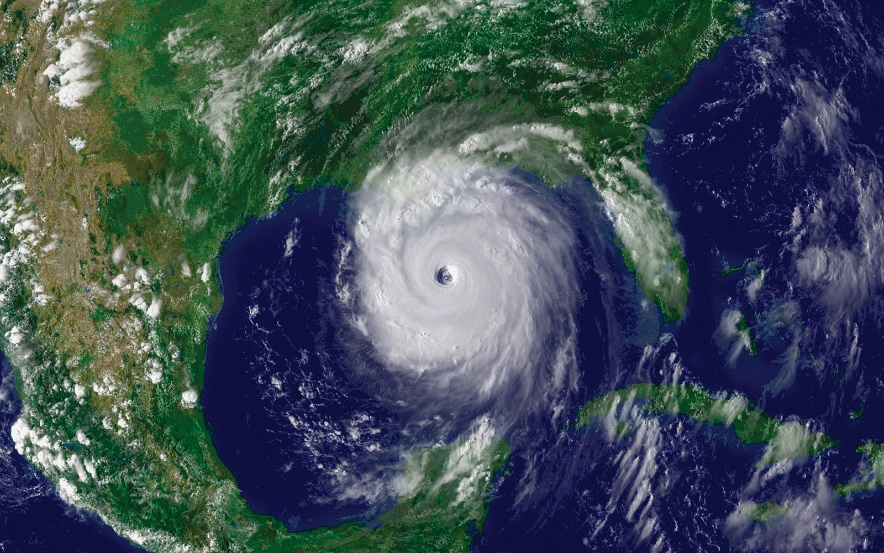 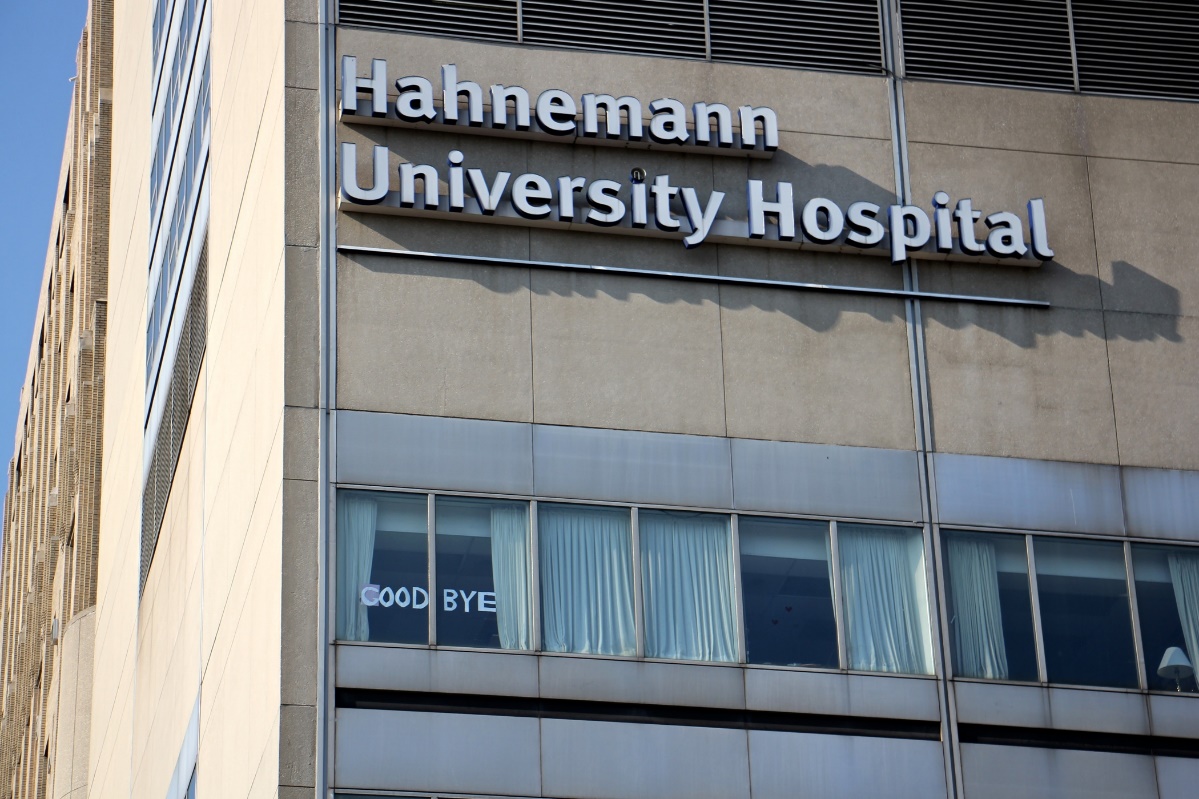 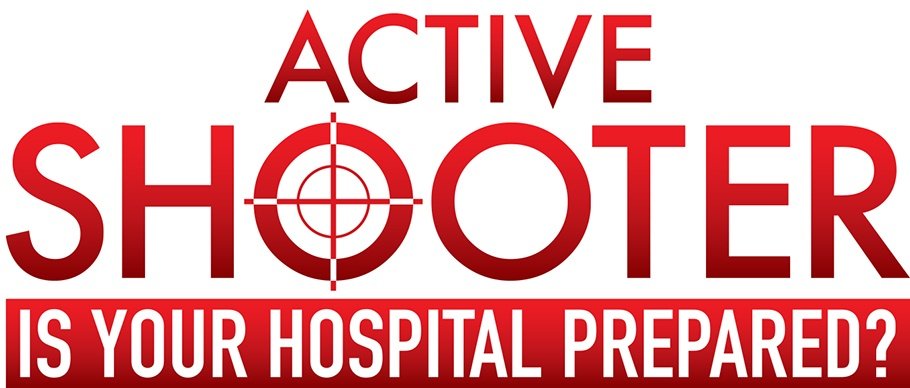 Presented by Partners in Medical Education, Inc. 2021
7
Types of Disasters
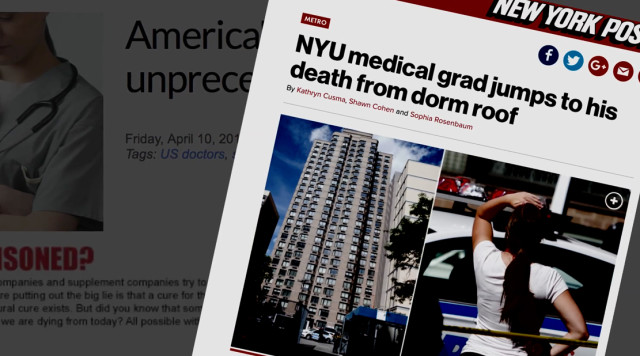 Pandemic
Suicide
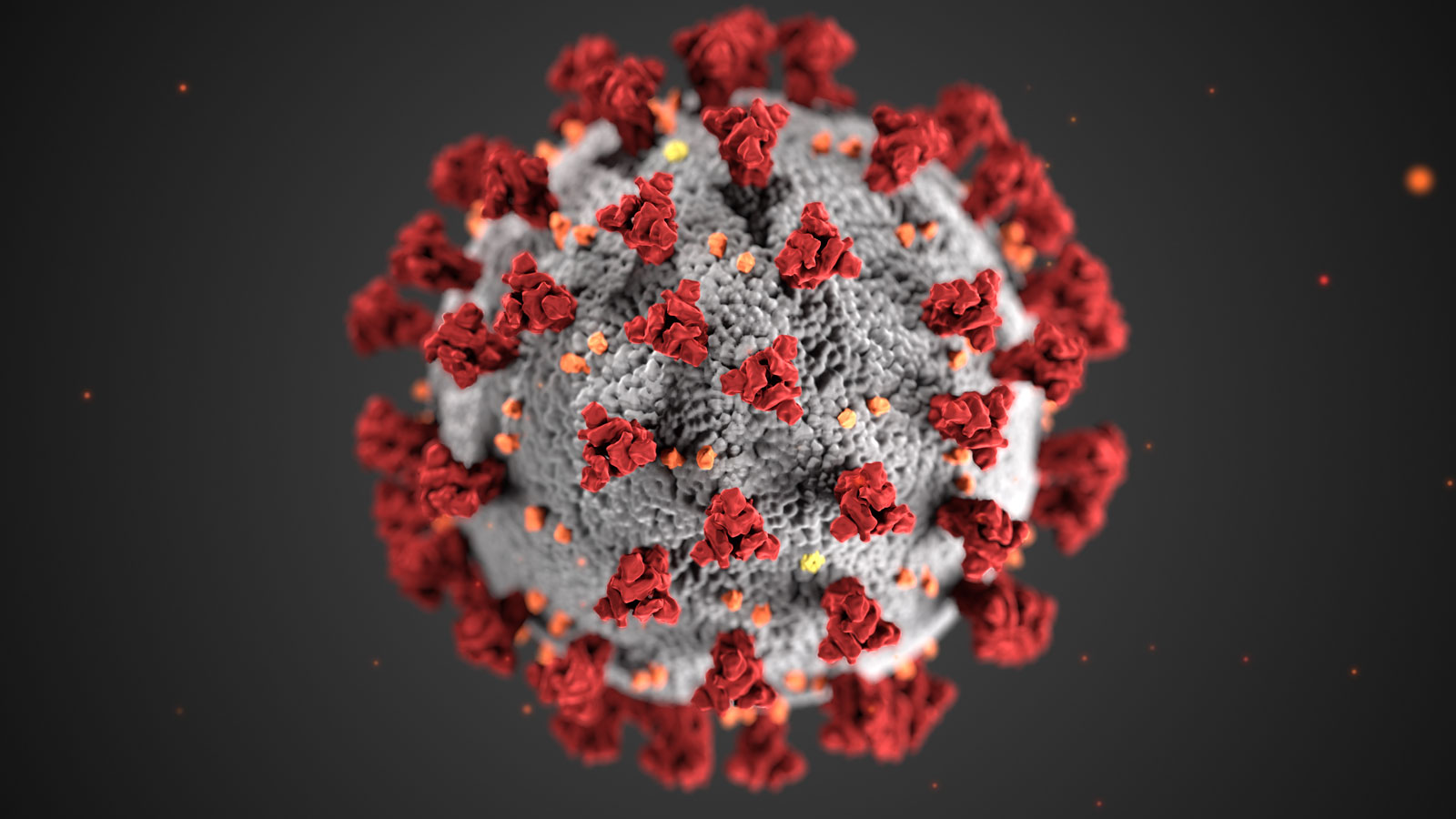 Presented by Partners in Medical Education, Inc. 2021
8
Phases of Emergency Management
Presented by Partners in Medical Education, Inc. 2021
9
4 Phases of Emergency Management
Presented by Partners in Medical Education, Inc. 2021
10
Phase 1: Mitigation
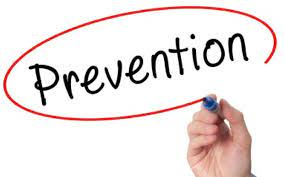 Presented by Partners in Medical Education, Inc. 2021
11
GME Disaster Mitigation
IN ACTION
Presented by Partners in Medical Education, Inc. 2021
12
Phase 2: Preparedness
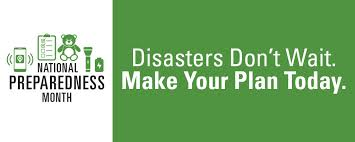 Presented by Partners in Medical Education, Inc. 2021
13
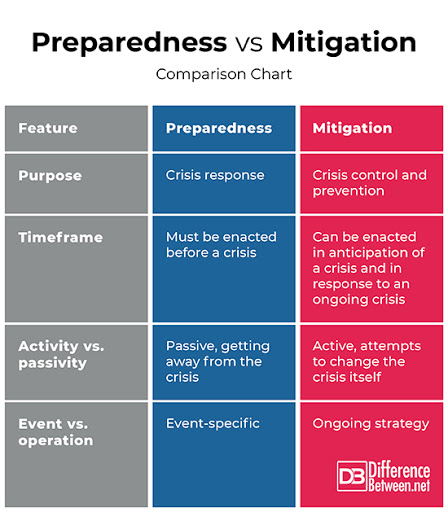 Presented by Partners in Medical Education, Inc. 2021
14
Disaster Preparedness Checklist
Policies
Communication plans
Education/awareness
Disaster drills
Identification of roles & responsibilities
Flexible & adaptable plan
Presented by Partners in Medical Education, Inc. 2021
15
GME Disaster Preparedness IN ACTION
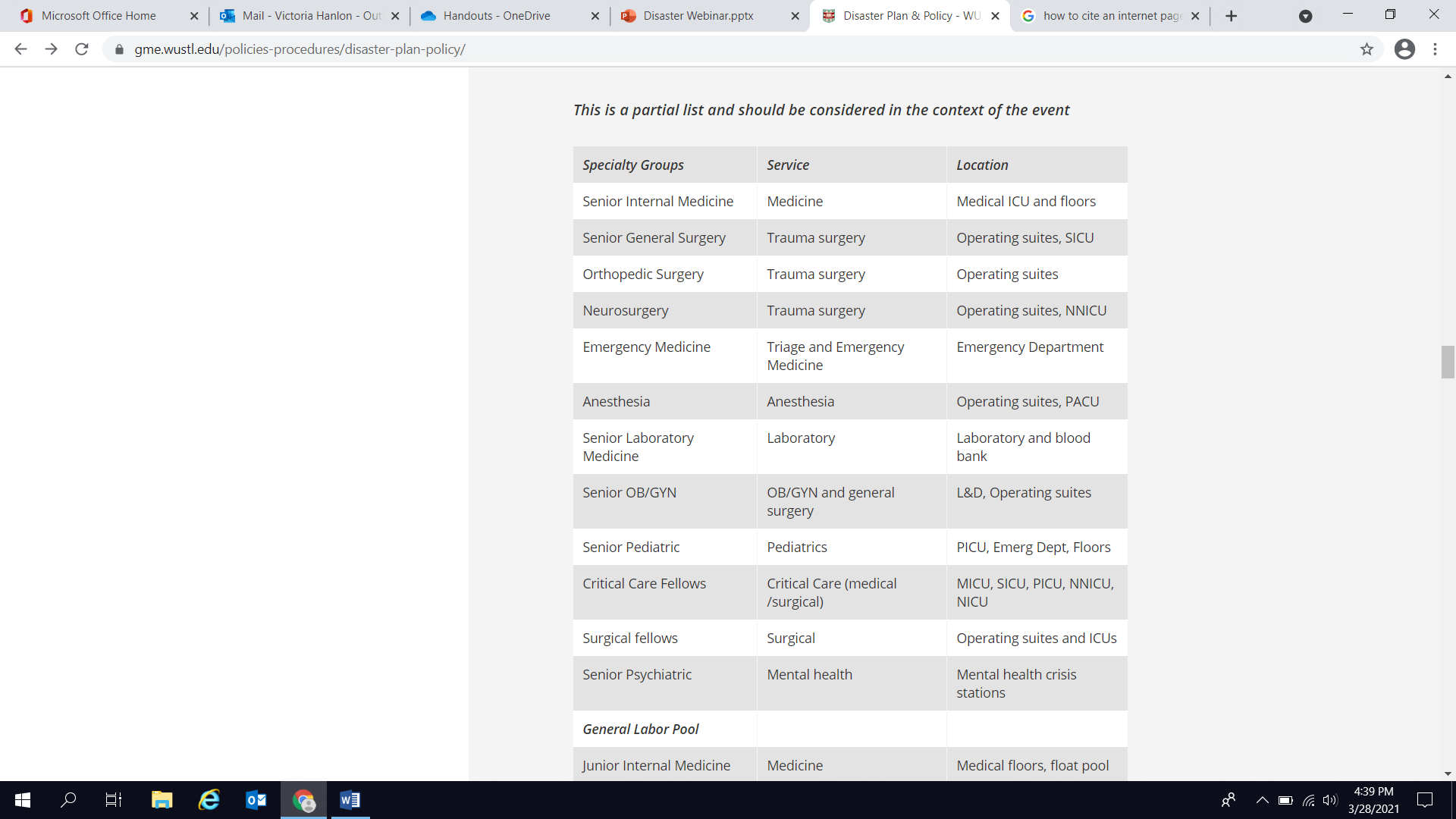 Washington University School of Medicine in St. Louis. (2020, April 23). WU/BJH/SLCH Graduate Medical Education Consortium Disaster Plan & Policy. Retrieved 2021, March 28 from https://gme.wustl.edu/policies-procedures/disaster-plan-policy/
Presented by Partners in Medical Education, Inc. 2021
16
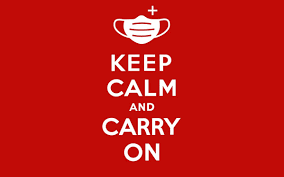 Phase 3: Response
Presented by Partners in Medical Education, Inc. 2021
17
GME Disaster Response
IN ACTION
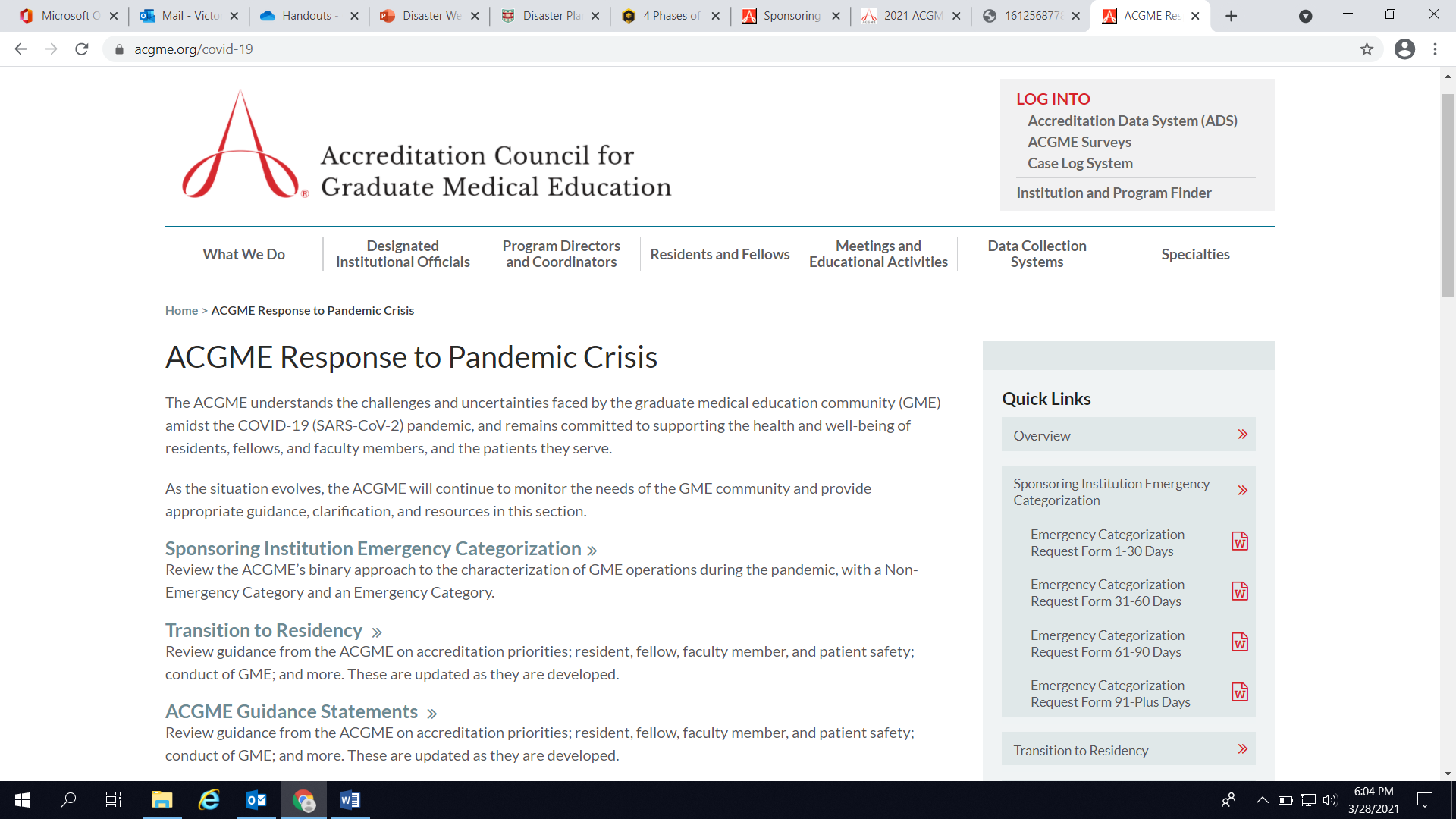 Presented by Partners in Medical Education, Inc. 2021
18
Phase 4: Recovery
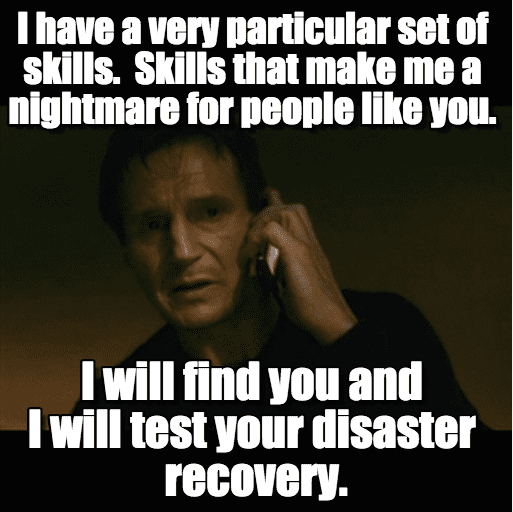 Presented by Partners in Medical Education, Inc. 2021
19
GME Disaster Recovery
IN ACTION
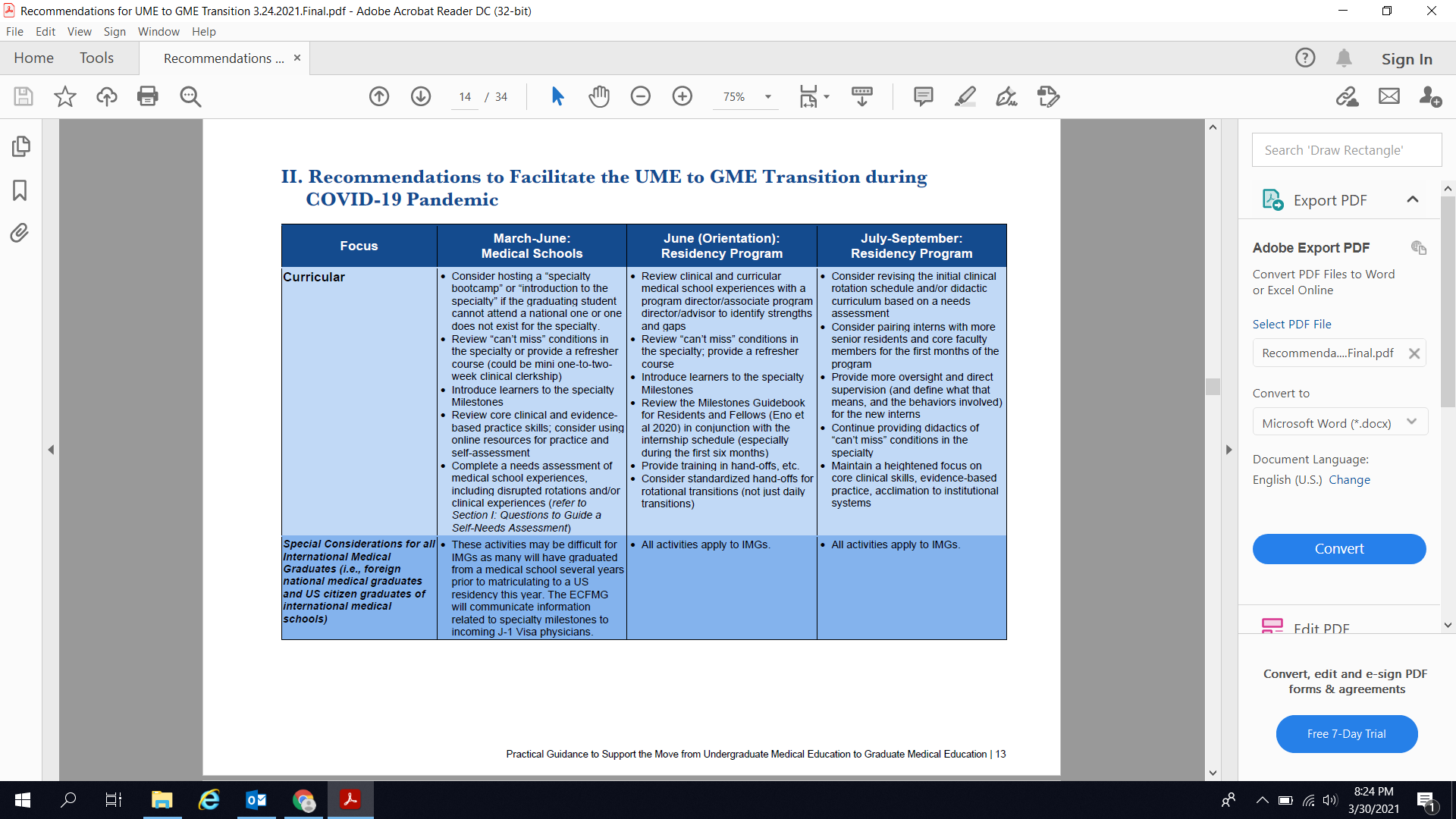 AACOM, AAMC, ACGME, ECFMG/ FAIMER. (2021). Transition in a Time of Disruption:  Practical Guidance to Support the Move from Undergraduate Medical Education to Graduate Medical Education.
Presented by Partners in Medical Education, Inc. 2021
20
Best Practices for Disaster Policies
This Photo by Unknown author is licensed under CC BY-NC-ND.
Review Disaster and related policies annually
Keep policies flexible – it's difficult to make your policy work for every disaster
Review the disaster policies already in place (departments, services)
Consider an "expedited approval" process for policies to be implemented in a time of disaster
Create "Emergency Plans" for various disasters:
Suicide of Trainee
Weather Disaster
Pandemic
Financial
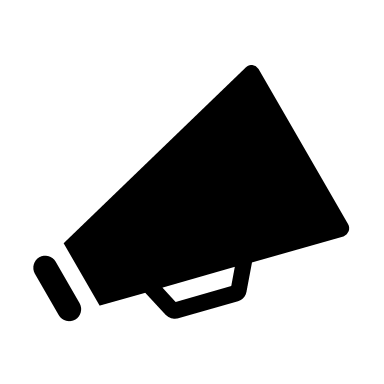 REMINDER: GME policies do NOT have to look just like hospital policies.
Presented by Partners in Medical Education, Inc. 2021
21
Communication PlansWhat Plans?
Emergency Contact Policy
Annual Update:
Mobile number
Back up mobile number
Email Addresses: This includes the mandate that all key personnel maintain a secondary email account with an established, national provider that is not dependent on the institutional IT system
Emergency Address: This will be classified as an address where an individual would plan to relocate out of the immediate area if their primary address was impacted by the disaster.
Program Level​
"Phone/Text Trees"​
Emergency Contact Info​
Initiator & Back-up plans​
Practice Drills
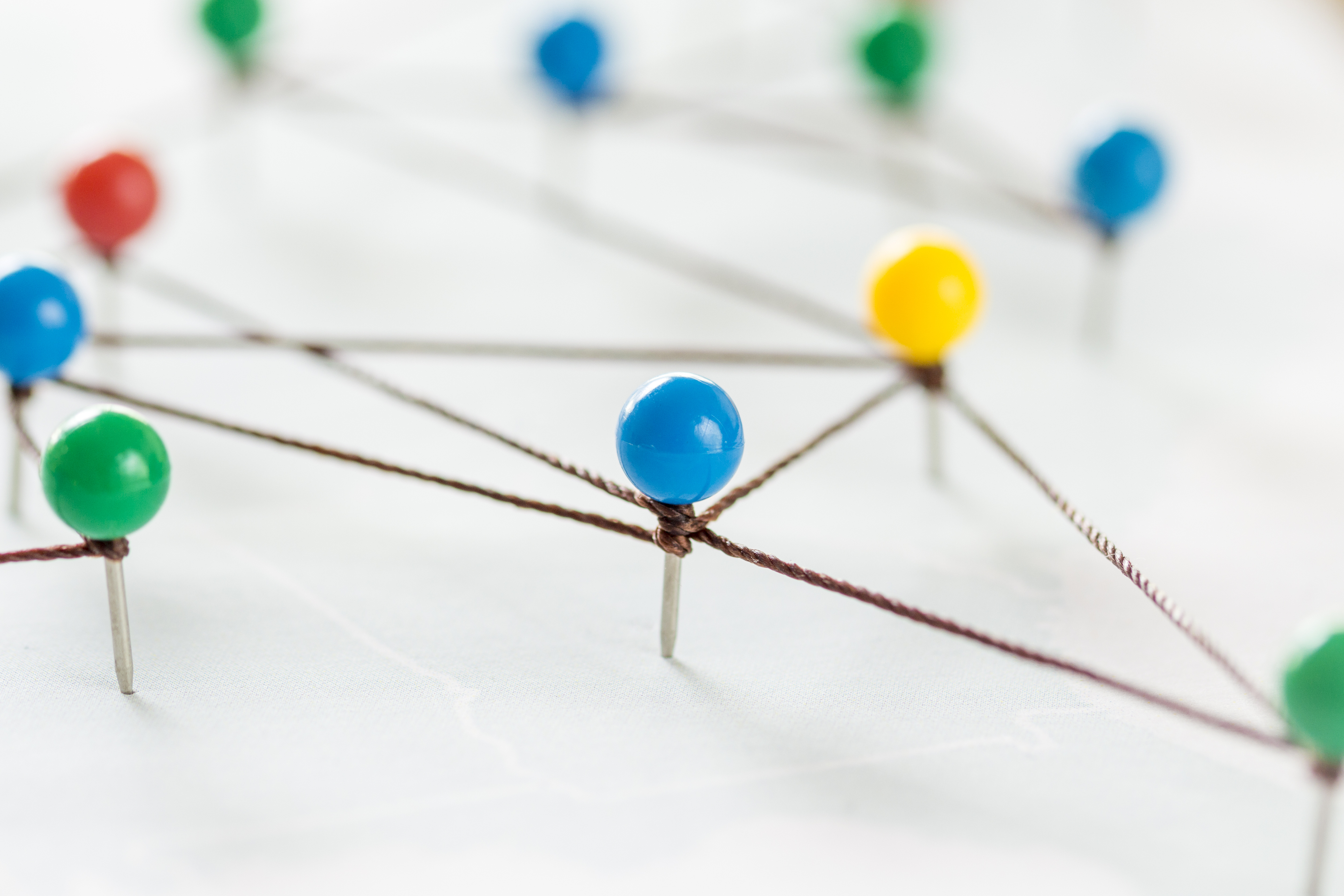 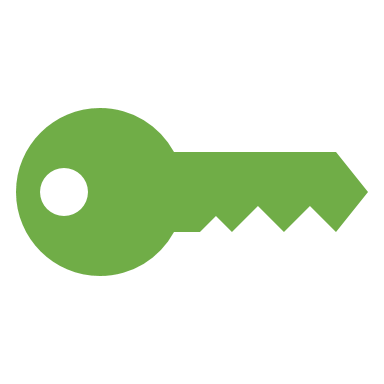 Institutional Level​
"Phone/Text Trees"​
Emergency Contact Info
DIO succession plan
Initiator & Back-up plans​
Practice Drills
KEY POINT: Keep this data in a place that will not be affected if your computer system goes down.
Presented by Partners in Medical Education, Inc. 2021
22
Communicating with Programs
"No one is telling my anything"
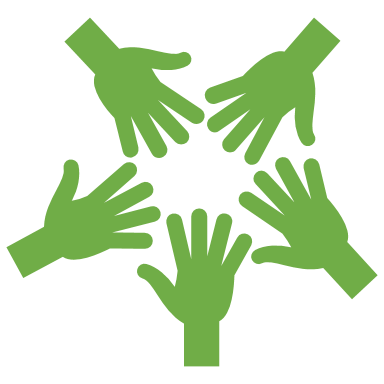 Don't forget anyone...
Trainees
Faculty
Program Leadership
Administrative Staff

Ideas:
Well-being check-ins
Reassuring messages to the different groups above
Be generous with thank you and please
Show appreciation
Surveys of wellness for ALL GROUPS
"What is going to happen?"
"How is this going to impact my future ____?"
Presented by Partners in Medical Education, Inc. 2021
23
ACGME and Disasters
Overview:
Communication with ACGME
"Extraordinary Circumstances"
Resources
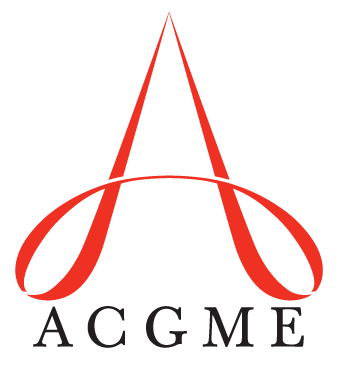 Presented by Partners in Medical Education, Inc. 2021
24
Communicating with the ACGME
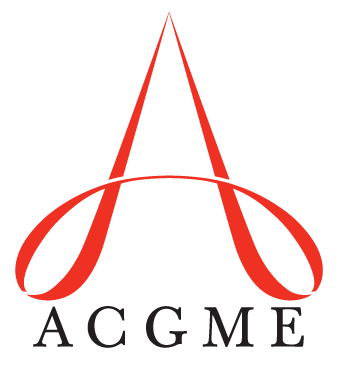 Extraordinary Circumstances: 
The ACGME may invoke the Extraordinary Circumstances policy in response to circumstances that significantly alter the ability of a sponsor and its programs to support resident education. The ACGME is committed to assisting in reconstituting or restructuring residents’ educational experiences as quickly as possible. Examples of extraordinary circumstances include abrupt hospital closures, natural disasters, or a catastrophic loss of funding.
Contact them early
Communicate with the ACGME during disasters
Trainees might be relocated to other programs
Trainees might have their education interrupted
They can link you up with resources
GME is a small world
Other programs will be willing to help...but they need to know you need help
Presented by Partners in Medical Education, Inc. 2021
25
Extraordinary Circumstances
When the ACGME deems that a Sponsoring Institution’s ability to support resident education has been significantly altered, the Sponsoring Institution must: 
REVISE its educational program to comply with the applicable Common, specialty specific Institutional and Program Requirements within 30 days of the invocation of the policy; and, 
ARRANGE temporary transfers to other programs or institutions until such time as the program(s) can provide an adequate educational experience for each of its residents and/or fellows; or, 
ASSIST the residents and/or fellows in permanent transfers to other ACGME-accredited programs in which they can continue their education.
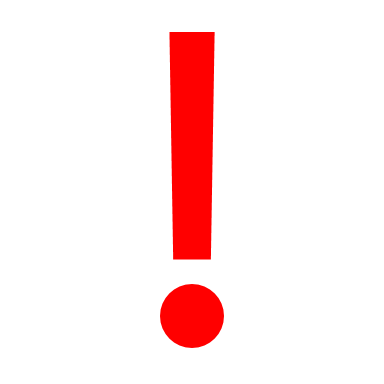 Presented by Partners in Medical Education, Inc. 2021
26
ACGME DIO/IC Zoom Meetings
Resources​
Venting frustration​
Asking questions
Start-up
Initially DIOs
Added Institutional Coordinators in Summer
Frequency
Weekly
Every other week
Monthly
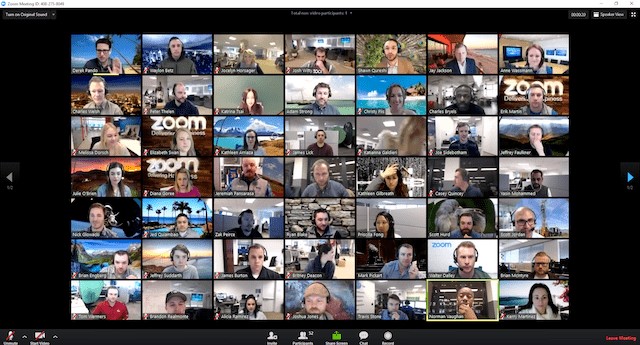 This Photo by Unknown author is licensed under CC BY-NC.
Presented by Partners in Medical Education, Inc. 2021
27
The aim of the ACGME Well-Being in the Time of COVID-19 Resource Library is to provide readily usable resources specific to understanding and managing psychological, emotional, and physical well-being through crises. These curated resources have been selected because they serve the needs of those who work in the integrated clinical learning environment and thus promote the well-being of all members of that interdisciplinary and interprofessional community, as individuals and as a whole.
Presented by Partners in Medical Education, Inc. 2021
28
Table of Contents
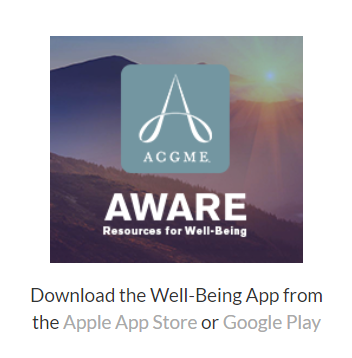 AWARE Well-Being Resources
Grief
Leadership
Organizational Well-Being
PTSD
Self-Care
Residents and Fellows
Clinical
Anxiety
Workforce
Presented by Partners in Medical Education, Inc. 2021
29
IDEA EXCHANGE
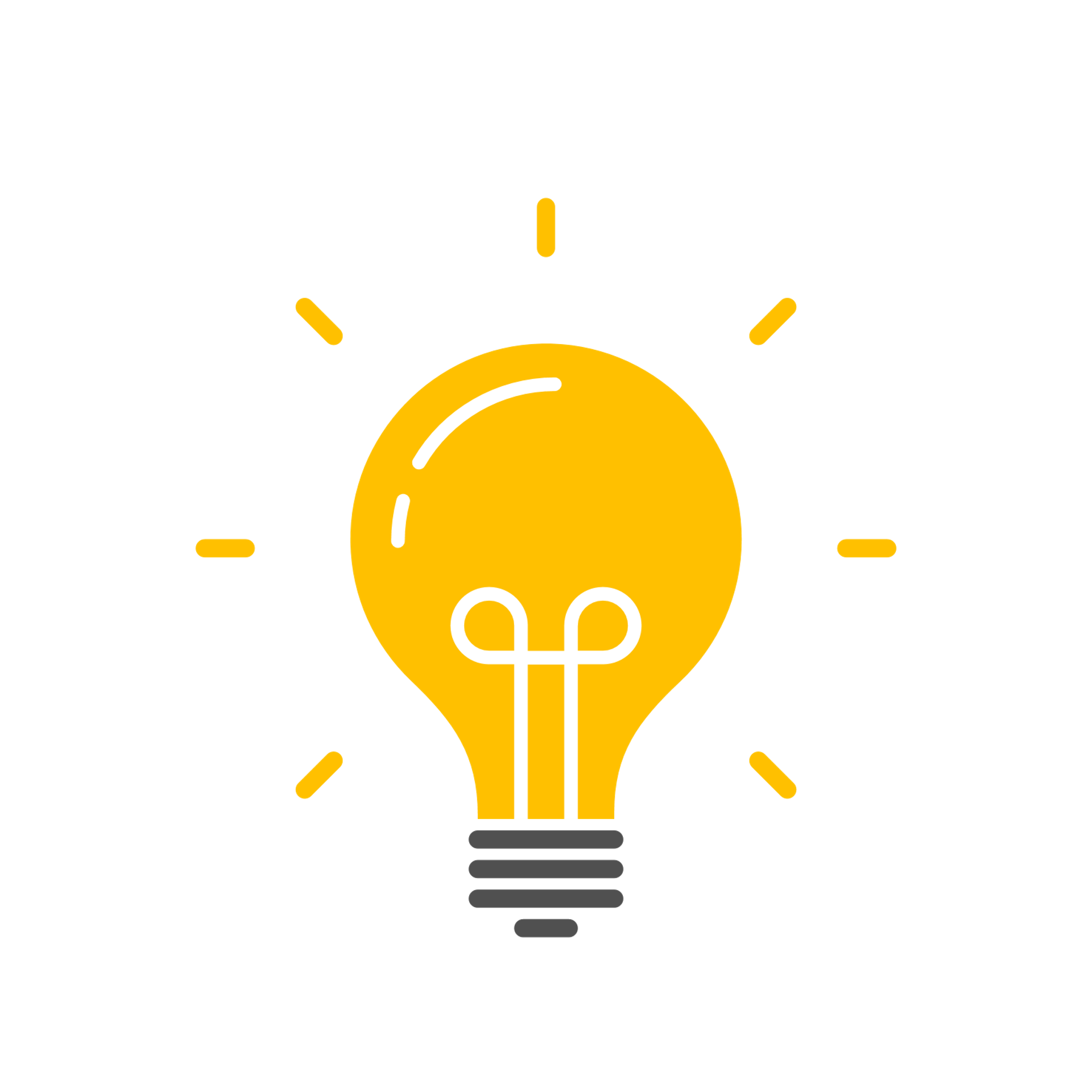 Trainee Forums
Psychological First Aid – 8 Core Actions
Presented by Partners in Medical Education, Inc. 2021
30
Disasters have lasting impact...
Presented by Partners in Medical Education, Inc. 2021
31
Take Home Points
Plan ahead
Review plans frequently
Expect the unexpected
After a disaster, 
review/revise plans
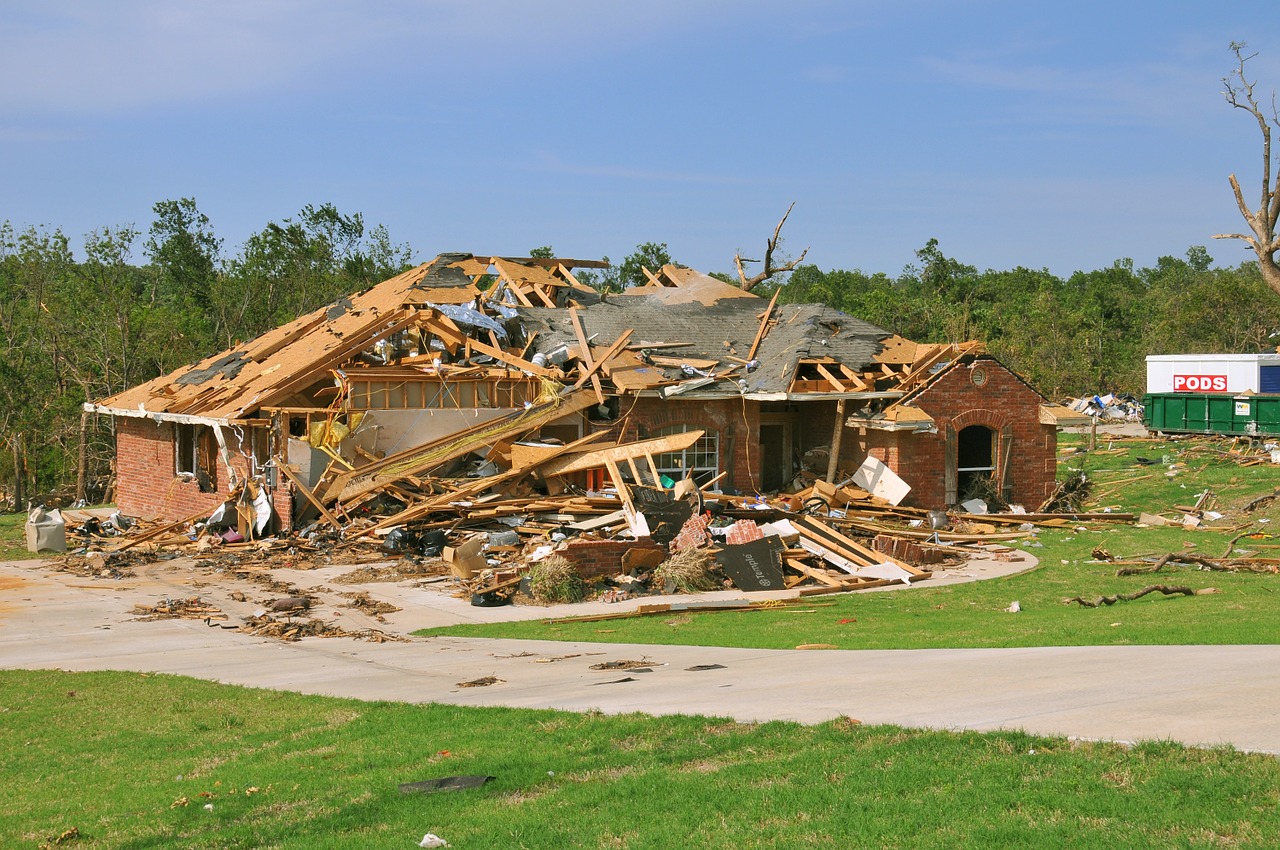 This Photo by Unknown author is licensed under CC BY-ND.
Presented by Partners in Medical Education, Inc. 2021
32
Resources
Presented by Partners in Medical Education, Inc. 2021
33
Latest On-Demand Webinars
Upcoming Live Webinar 
  
    
         
Other Approaches to CCC & EvaluationThursday, April 27, 2021  12:00pm – 1:00pm EST

        ACGME Surveys – What Now?Thursday, May 6, 2021  12:00pm – 1:00pm EST

 GMEC Checkups – QIPS EditionThursday, May 25, 2021  12:00pm – 1:00pm EST

Impactful AIR & APE – Bridging Data & ActionThursday, June 3, 2021  12:00pm – 1:00pm EST
Ask Partners – Spring Freebie

Digging for Data Part 3 

How to Maximize Virtual Learning Part 2 

Scholarly Work in Pandemic Times 

How to Maximize Virtual Learning Par 1 

Quality Improvement in GME: 5 years later

How to Manage A Virtual Site Visit 

DIO Role & Responsibilities: Keys to Success

Working with Struggling Learners

Meet the Experts – Fall Freebie
NEW Faculty Development Series
15 Minutes to Effective Feedback
Toolbox for Teaching Millennials

Taking Supervision to the Next Level
Contact us today to learn how our Educational
Passports can save you time & money! 
724-864-7320
www.PartnersInMedEd.com
Presented by Partners in Medical Education, Inc. 2021
34
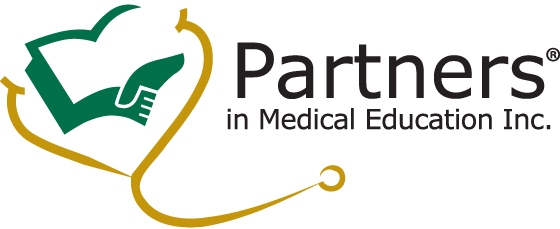 Partners in Medical Education, Inc. provides comprehensive consulting services to the GME community.  








   www.PartnersInMedEd.com
Tori Hanlon, MS, CHCP
          Tori@PartnersInMedEd.com
Heather Peters, Med, PhD
          Heather@PartnersInMedEd.com
Presented by Partners in Medical Education, Inc. 2021
35